SAC-446T
Designing systems for continuous availability and scalability
Jim Pinkerton
Architect
Microsoft Corporation
Mallikarjun Chadalapaka
Senior Program Manager
Microsoft Corporation
Surendra Verma
Development Manager
Microsoft Corporation
Agenda
OEMs
System Integrators
Network IHVs
Storage ISVs
Storage IHVs
Server Application Developers
Define the “Continuously Available Platform”
Network Fault Tolerance and Scaling
NIC Teaming
File Access Related Scalability
NTFS enhancements for availability
Cost-effective business critical storage solutions
Storage Spaces
An Understanding of the Continuously Available Platform hardware and software features
Windows 8 Enables Partners To Deliver Differentiated, Continuously Available, Scalable, Cost-Effective Storage Solutions
Pointers to other talks for more detail
WHO WILL BENEFIT FROM THIS TALK
TOPICS
WHAT YOU’LL LEAVE WITH
Starting with the Basics
Goal: Enable industry standard servers to be continuously available 
Secondary Goal: improve industry standard servers for better scale and failover time for continuously available services
Continuously available software and hardware platforms are designed to support transparent failoverwithout data loss
Transparent failover is the ability to survive planned moves or unplanned failures – without errors visible to the user, without losing data, andwhile performing well at scale
What is a Continuously Available Platform?
Scale-Out
Single Node
Single Node
Single Node
HBA
NIC
HBA
Preferred Deployment:
Multiple HBAs for fault tolerance and scale
Choice of External Storage Array or External JBOD
NIC
Preferred Deployment:
Multiple NICs for fault tolerance and scale
RDMA NICs for cluster interconnect and File Server deployments
HBA
NIC
Preferred Deployment:
Clustered with at least 2 nodes for fault tolerance
RDMA NICs for Cluster Interconnect
Continuously Available Platforms
*for price points that allow it
Windows Server 8 E-to-E Storage Features, with File Server
Scalable Cluster Management
Multi-Machine Management
PowerShell based management
Standards based management
Easy Deployment




Scalable Cluster Interconnect
Ethernet (RDMA opt.)
InfiniBand (RDMA)
Node N
Node 2
Node 1
Internet & 
Data Center
Node N
Hyper-V
Node 2
Shared JBOD
Node 1
Platform Storage
Clustering
Data Management
Mgmt OS
File Server & NetworkingStack
NIC
NIC
HBA
VSwitch
NIC
NIC
HBA
External Storage Arrays
VMBus
Local I/O
File Server & Networking Stack
Local I/O Access
For Shared JBOD Storage Devices 
Logo program for Storage Spaces-compatible hardware
Validation program for Clustered RAID Controllers
For External Storage Arrays
Optional Logo Req. for Thin Provisioning (Trim/Unmap) & Offloaded Data Transfer (ODX)
Remote Storage Access
Network & Server transparent failover
Active-Active
SMB2 Direct /RDMA
SMB2 Multichannel
VSS for SMB2 File Share
Heterogeneous Access
NFSv3, NFSv4.1, iSCSI
Branch - Directory Leases
Branch - Folder Redirection “always offline” w/ sync
Support for ODX , Trim, BranchCachev2
FS Admin Console
Hyper-V
Remote File Server VHDs
Online Storage Migration
Guest Clustering for Fibre Channel with Synthetic FC
Integrated with ODX, Trim, cluster client failover
DR – Hyper-V Replica
New VHD format (VHDX)
Data Mgmt.
Continuous and manual classification
Central access and audit control
Automatic RMS protection
Access Denied Remediation
Platform Storage
File System (NTFS)
64 TB Volumes
Online Repair
ODX, Trim
Deduplication
Integrity on SATA
Storage Mgmt.
Native VHD mnt GUI
Unified Storage Man. API, SMI-S
Virtualized Storage (Storage Spaces)
Thin Provisioning,
Resiliency, scale
Pools
Clustering
Cluster Aware Updates 
Fast failover
Distributed NetNames
Intelligent VM placement & priority
Bitlocker support
Cluster Shared Volumes v2
Single namespace
Windows Caching integration
Transparent repair
Spaces Integration
Networking
NIC Teaming
Better SLA enforcement (DCB, QOS)
Network Virtualization
Hyper-V Extensible Switch 
SRIOV to guest
BranchCachev2
Network Device Capabilities
RDMA
RSC
GRE 
DCB
InfiniBand
Dynamic VMQ
IPsec Task Offload support from VMs
VM
VM
VM
VM
Remote I/O
Too much for one talk!
Local I/O
What We’ve Covered So Far …
Business and Partnering Opportunities:    “Windows Server 8” Continuous Availability 
Session 443
Platform Storage Evolved 
Designing Systems for Continuous Availability – Multi-node with Block Storage
Building Continuously Available Systems with Hyper-V
Session 451
Session 474
Session 450
Designing Systems for Continuous Availability and Scalability
Designing Systems for Continuous Availability – Multi-node with Remote File Storage
Building Continuously Available File Server NAS Appliances
Session 446
Session 444
Session 449
Windows Server 8 Continuously Available Platform: New Device Capabilities
Scale-Out
Node N
Node 2
Shared JBOD
Hyper-V
Node 1
Mgmt OS
Platform Storage
Clustering
HBA
Data Management
HBA
VMBus
External Storage Arrays
VSwitch
Storage Devices
New virtualized storage: Spaces
New external storage choice: Shared JBOD
New type of HBA: Clustered RAID Controller
New capabilities for External Storage Arrays:
Offloaded data transfer, Trim, TP Notifications
Network Devices for Converged Networks
New Network Fabric Support
InfiniBand (IB) support, with inbox program
New Network Device Capabilities
Multiple forms of new offloads, virtualization
Used for cluster interconnect & for File Server
VM
VM
VM
VM
LEARN 
MORE
[433,437] “Windows Server 8” Networking
“Windows Server 8” Continuously Available Platform with File Server
Node N
Node 2
Scale-Out
Scale-Out
Node N
Node 1
Node 2
Hyper-V
Shared JBOD
Node 1
Mgmt OS
File Server & NetworkingStack
Platform Storage
Clustering
HBA
NIC
NIC
Data Management
VSwitch
NIC
HBA
NIC
External Storage Arrays
VMBus
Storage Devices
New virtualized storage: Spaces
New external storage choice: Shared JBOD
New type of HBA: Clustered RAID Controller
New capabilities for External Storage Arrays:
Offloaded data transfer, Trim, TP Notifications
Network Devices for Converged Networks
New Network Fabric Support
InfiniBand (IB) support, with inbox program
New Network Device Capabilities
Multiple forms of new offloads, virtualization
Used for cluster interconnect & for File Server
VM
VM
VM
VM
LEARN 
MORE
[433,437] “Windows Server 8” Networking
Network Fault Tolerance and Scale
NIC Teaming (LBFO)
File Access Related Scalability
SMB 2.2 Multichannel
SMB 2.2 RDMA
Network Interface Card (NIC) Teaming
Hyper-V Extensible Switch
Built into Windows Server 8
Transparent Failover
Link-by-link failure detection (w/ switch support) causes transparent failover
Throughput
Active-active or active-passive load balancing
A single TCP connection will go on a single NIC
LBFO Admin GUI
LBFO Provider
Frame distribution/aggregation
Failure detection
Control protocol implementation
WMI
LBFO  Configuration DLL
IOCTL
Virtual miniport 1
Port 1
Port 2
Port 3
IM Mux
Protocol edge
User mode
Kernel mode
NIC 3
NIC 1
NIC 2
Network switch
LEARN 
MORE
[433] Acceleration & Other NIC Technologies for the Data Center
SMB 2.2 Multichannel
Multiple TCP streams for one SMB 2.2 session
Single NIC – with RSS enables more CPUs to process traffic
Multiple NICs, with NIC Teaming – SMB 2.2 can use a single IP address per team
Multiple NICs, Without NIC Teaming – each NIC must have a unique IP addresses  (Required for RDMA NICs)
Failover
SMB 2.2 Multichannel implements end-to-end failure detection
Fully leverages NIC teaming failover but does not require it
Throughput
Bandwidth aggregation with multiple NICs
Multiple CPUs to process network interrupts with single RSS-capable NIC or multiple NICs
Automatic Configuration
SMB 2.2 detects and uses multiple network paths
Sample Configurations
Multiple 1GbE NICs
Multiple 10GbE or InfiniBand
SMB 2.2 Client
SMB 2.2 Client
NIC
10GbE/IB
NIC
10GbE/IB
NIC
1GbE
NIC
1GbE
Switch
10GbE/IB
Switch
10GbE/IB
Switch
1GbE
Switch
1GbE
SMB 2.2 Server
SMB 2.2 Server
NIC
10GbE/IB
NIC
10GbE/IB
NIC
1GbE
NIC
1GbE
SMB 2.2 Multichannel Performance
Preliminary data shows linear bandwidth scaling for up to 4 interfaces
1 – 1150 MB/sec
2 – 2330 MB/sec
3 – 3320 MB/sec
4 – 4300 MB/sec
Receive Side Scaling support in the NIC is critical 
BW at small I/Os is bottlenecked on CPU
Data is all the way to persistent storage
//BUILD whitepaper provides full details
http://go.microsoft.com/fwlink/p/?LinkId=227841
Scaling Network Traffic
New Network offloads that improve scalability
Receive Side Coalescing (RSC), IPsec Task Offload support from VMs
New network features for Virt. w/ Continuous Availability
GRE, Dynamic VMQ
What is left to solve?
CPU Utilization and throughput concerns
Large I/Os – CPU utilization at high data rates (throughput is great)
Small I/Os – CPU utilization and network throughput at high data rates
Solution: Remote Direct Memory Access (RDMA)
LEARN 
MORE
[437] A Deep Dive into Hyper-V Networking
SMB2 Direct (SMB2 over RDMA)
RDMA is “Remote Direct Memory Access” – a secure way to enable a DMA engine to transfer buffers between two machines across the network
Used by File Server and Clustered Shared Volumes (CSV version 2) for storage communication within a cluster
Advantages
Scalable, fast and efficient storage access
Minimal CPU utilization for I/O processing
High throughput with low latency
Required hardware
RDMA-capable network interface (R-NIC)
Can leverage SMB2 Multichannel for load balancing and failover
SMB 2.2 Client
SMB 2.2 Server
Application
User
Kernel
SMB 2.2 Client
SMB 2.2 Server
NTFSSCSI
Network w/RDMA support
Network w/RDMA support
Disk
R-NIC
R-NIC
SMB 2.2 Direct Performance
InfiniBand Preliminary 512 KB I/O Results:
Windows Server 8 supports all standards based RDMA networks
Ethernet based protocols
iWARP – RDMA on top of TCP/IP
IETF standard over TCP/IP – http://www.ietf.org 
Only routable RDMA protocol
ROCE (RDMA Over Converged Ethernet) - InfiniBand protocols on Ethernet
IBTA standard – http://infinibandta.org
Requires switches to support Data Center Bridging (DCB)
InfiniBand based protocols
InfiniBand protocols on an InfiniBand network (32 gbits/sec, 56 gbits/sec…)
Client: ~20% of 4 cores, or 80% of one core
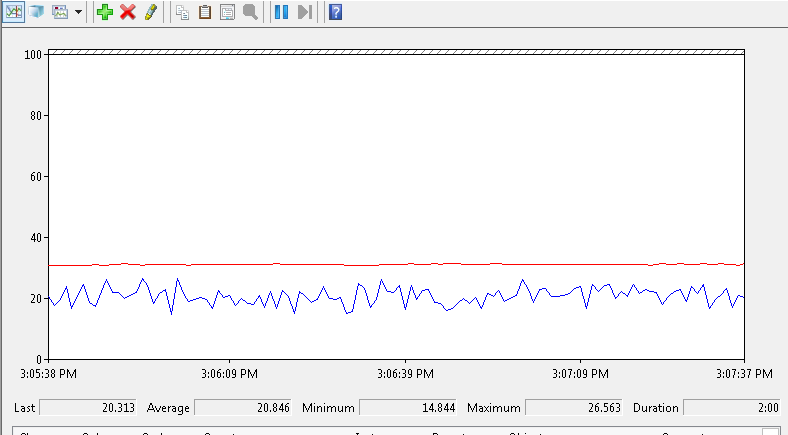 3100 MBytes/sec
Bandwidth
CPU
Server: ~12% of 12 cores, or 140% of one core
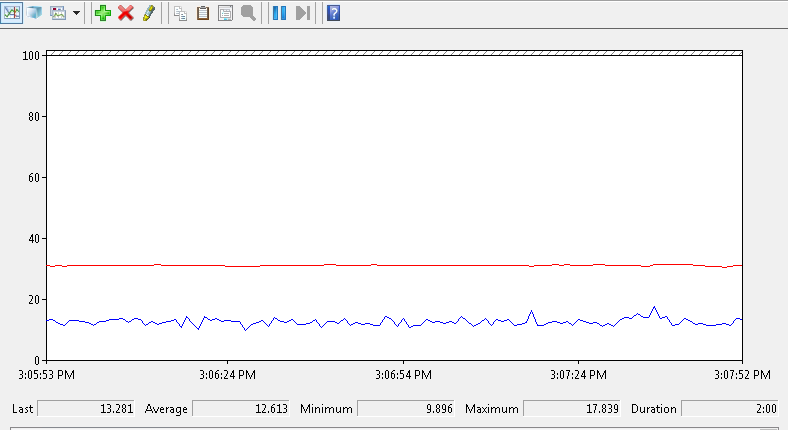 Bandwidth
CPU
LEARN 
MORE
[433] Acceleration & Other NIC Technologies for the Data Center
NTFS enhancements for availability
Improved NTFS integrity with industry standard storage
Maximized file system availability
Improved NTFS IntegrityUsage of flush v/s force-unit-access
NTFS will flush disk cache to ensure ordered writes

Reduces possibility of corruption on power loss
Allows the disk to cache data for as long as safely possible
Delivers better reliability on industry standard SATA storage
Maximized File System AvailabilityNTFS – Online scan and repair
Confidently deploy 64TB NTFS volumes with Windows 8
Prioritized volume availability for service uptime
Online repair
Online scan & corruption logging
Minimal downtime
Scheduled repair
Downtime proportional only to # logged corruptions
Failover Clustering & CSV integration
Better manageability
File system health via Action Center, PowerShell, Server Manager
Maximized File System AvailabilityOnline scan & repair: execution flow
Maximized File System AvailabilityAn illustrative example
Volume downtime to handle one corruption
Minutes
In this benchmark, “Windows Server 8”
execution time <8 seconds
demo
The New CHKDSK	- Enabling Continuous Availability
Cost-effective Business Critical Storage – Storage Spaces
Windows 8 is the most cost-effective platform for continuously available and highly scalable data access
Cost-Effective Business Critical StorageStorage Spaces
Powerful new platform abstractions
Storage Pools – Units of Aggregation, Administration & Isolation
Storage Spaces (virtual disks): Resiliency, Provisioning & Performance
Target design point
Industry standard interconnects: SATA or (Shared) SAS
Industry standard storage: JBODs

Storage Spaces enable partners to deliver a new category of highly capable storage solutions to all Windows customer segments at dramatically lower price-points & maximized operational simplicity
Storage SpacesPhysical Deployment Topologies
Shared – Availability & Scale
Direct-Attached
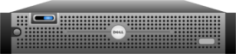 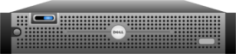 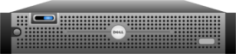 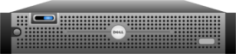 Shared SAS
SATA or SAS
OR
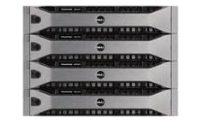 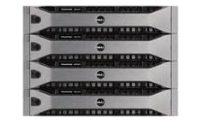 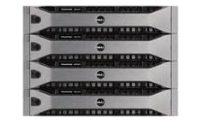 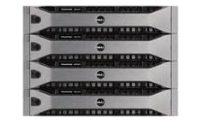 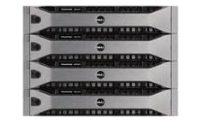 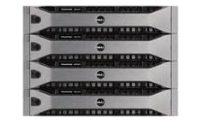 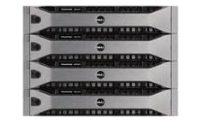 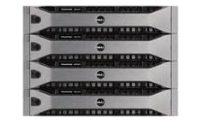 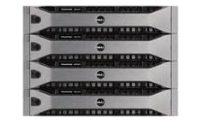 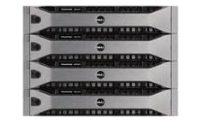 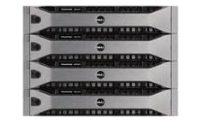 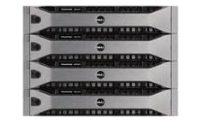 demo
Storage Spaces	- Ease Of Provisioning
Storage SpacesCapabilities
Optimized storage utilization
Resiliency & application-driven error correction
High-availability & scale-out with Failover Clustering & Cluster Shared Volumes
Operational simplicity
Delegated administration & isolation for multi-tenant deployments
Workload optimized performance via heterogeneous media support
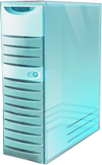 Storage SpacesOptimized & flexible utilization
VM
Hyper-V
On-demand provisioning with trim support
For use by NTFS, Hyper-V, and other applications e.g. SQL
Elastic capacity expansion
Simply add more physical drives
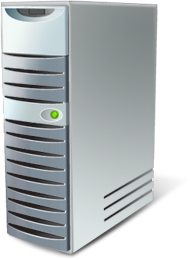 NTFS
Filters
Thinly-provisioned Spaces contained within Pools
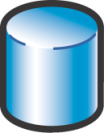 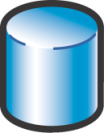 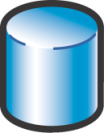 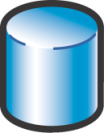 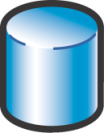 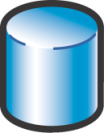 20TB
Pool
20TB
Pool
64TB
Space
64TB
Space
64TB
Space
64TB
Space
64TB
Space
64TB
Space
Company A Pool
Company B Pool
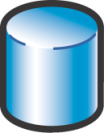 Industry standard physical storage
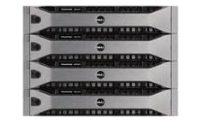 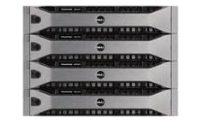 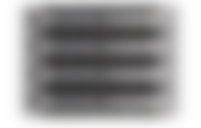 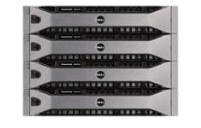 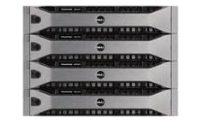 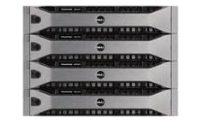 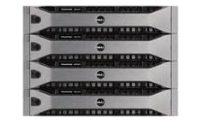 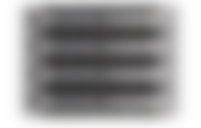 Storage Space
40 TB physical storage
Contoso Hosting Company
Storage SpacesResiliency & error correction
Redundant storage
Mirrored Spaces and Parity Spaces with integrated journaling
Rapid Recovery – per pool hot spare support
Application driven intelligent error correction
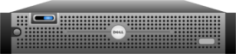 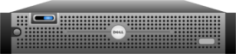 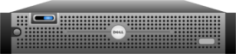 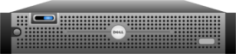 Resilient Spaces contained within a Pool
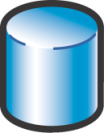 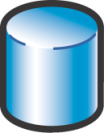 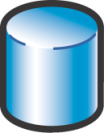 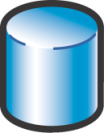 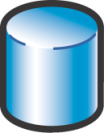 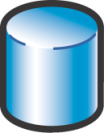 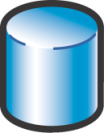 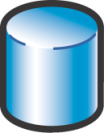 Parity
Space
Mirrored
Space
Mirrored
Space
Parity
Space
Mirrored
Space
Parity
Space
Mirrored
Space
Mirrored
Space
Industry standard physical storage
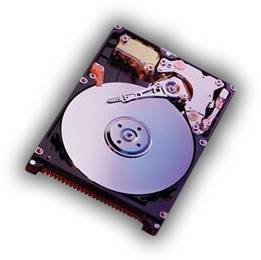 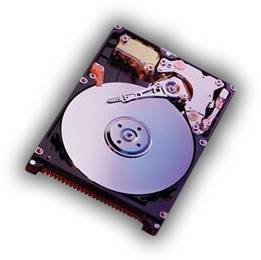 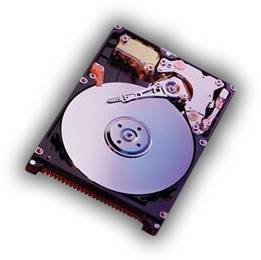 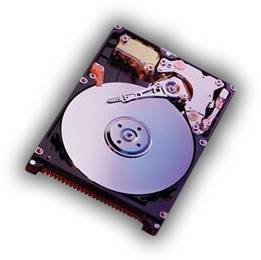 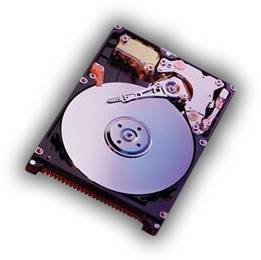 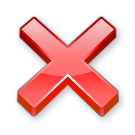 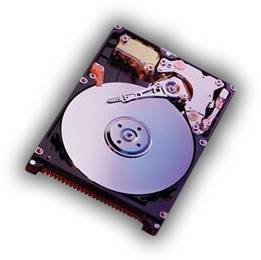 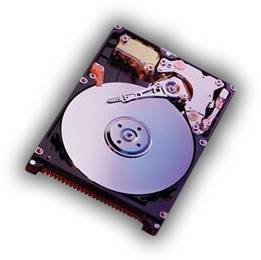 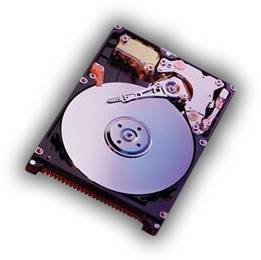 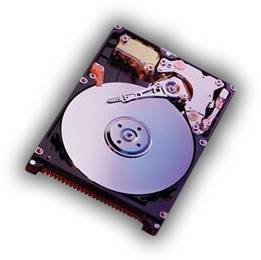 Hot Spare
demo
Storage Spaces	- Resiliency
Intelligent Error Correction – Mark Handle
//  Change the handle info to read from a copy
MARK_HANDLE_INFO HandleInfo;
 
ZeroMemory( &HandleInfo, sizeof(MARK_HANDLE_INFO) );
HandleInfo.HandleInfo = MARK_HANDLE_READ_COPY;
HandleInfo.CopyNumber = 1; /* or 0, 1, ... */
 
Success = DeviceIoControl(NonCachedFileHandle, FSCTL_MARK_HANDLE, &HandleInfo,
			    sizeof(MARK_HANDLE_INFO), NULL, 0, NULL);
 
//  Normal read file call
Success = ReadFile( NonCachedFileHandle, Buffer, BytesToRead, &BytesRead, Overlapped);
Intelligent Error Correction – Perform Repair
//  Repair call
union {
REPAIR_COPIES_INPUT RepairInput;
UCHAR RepairInputBuffer[FIELD_OFFSET(REPAIR_COPIES_INPUT, RepairCopies) + sizeof(ULONG) * 2];
};
 
REPAIR_COPIES_OUTPUT RepairOutput;
ZeroMemory( &RepairInput, sizeof(RepairInputBuffer) );
RepairInput.Flags = 0;
RepairInput.FileOffset = 0x1000;
RepairInput.Length = 0x4000;
RepairInput.SourceCopy = 1;
RepairInput.NumberOfRepairCopies = 2;
RepairInput.RepairCopies[0] = 0;
RepairInput.RepairCopies[1] = 2;
 
Success = DeviceIoControl(FileHandle, FSCTL_REPAIR_COPIES, &RepairInput,
			    sizeof(RepairInputBuffer), &RepairOutput,
			    sizeof(REPAIR_COPIES_OUTPUT), NULL);
Storage SpacesOperational simplicity
Managed via Windows Storage Management API
Flexible & granular administrative control with self-service agility & tenant isolation
Granular Access Control
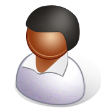 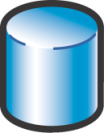 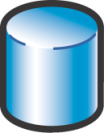 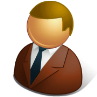 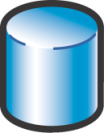 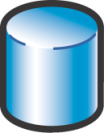 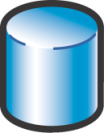 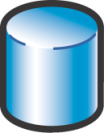 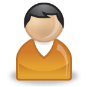 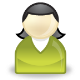 Workload Admin
Space
Space
Workload Admin
Space
Space
Tenant Admin
Tenant Admin
Company A Pool
Company B Pool
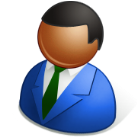 Multi-tenant deployment
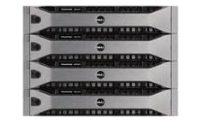 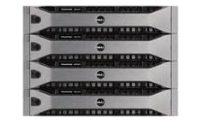 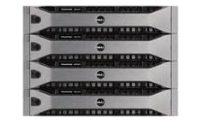 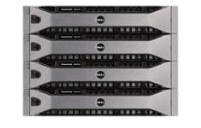 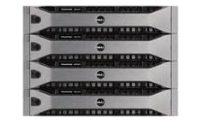 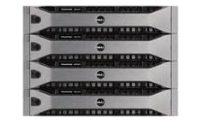 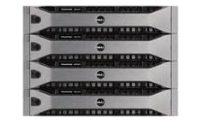 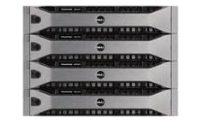 Hoster Admin
Contoso Hosting Company
Storage SpacesEffectively utilize hardware investment
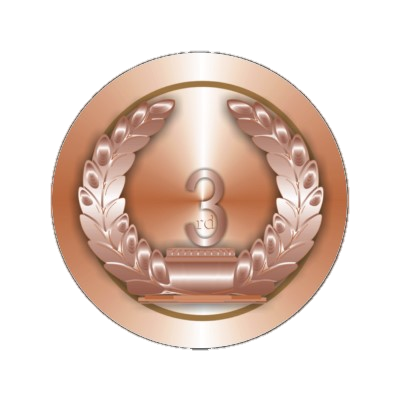 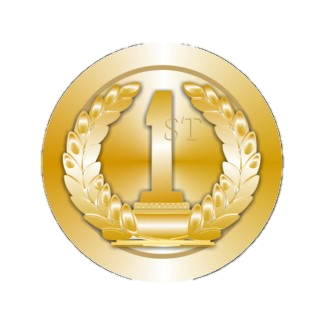 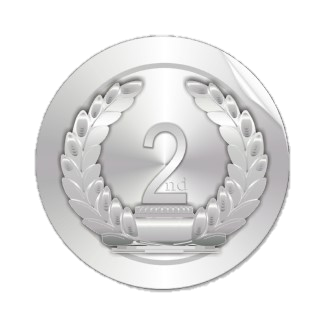 Supports deployment requirements
Utilize both SSD and HDD media types
Control placement at Space granularity
Bronze

Archive
Silver

Home Directories
Gold

Finance
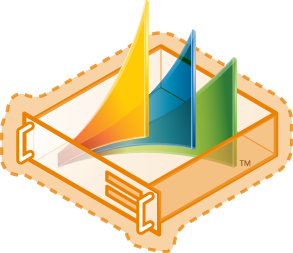 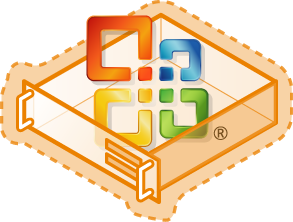 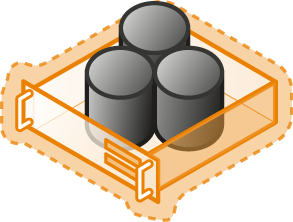 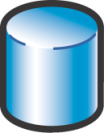 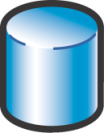 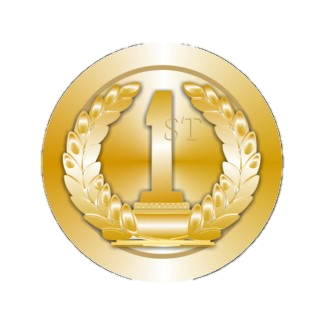 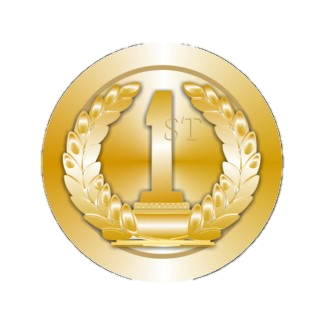 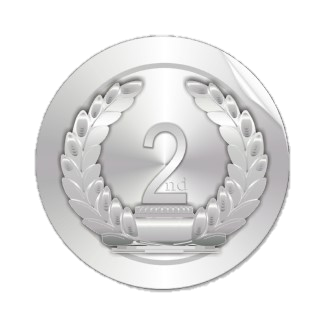 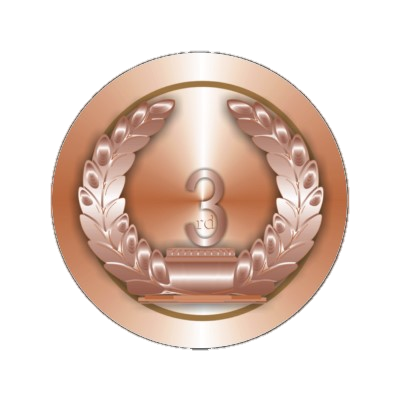 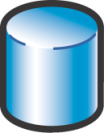 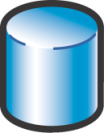 Thinly-provisioned Spaces contained within a Pool
Backup
Archive
Home Dir
Finance
Finance
Space
Space
Space
Space
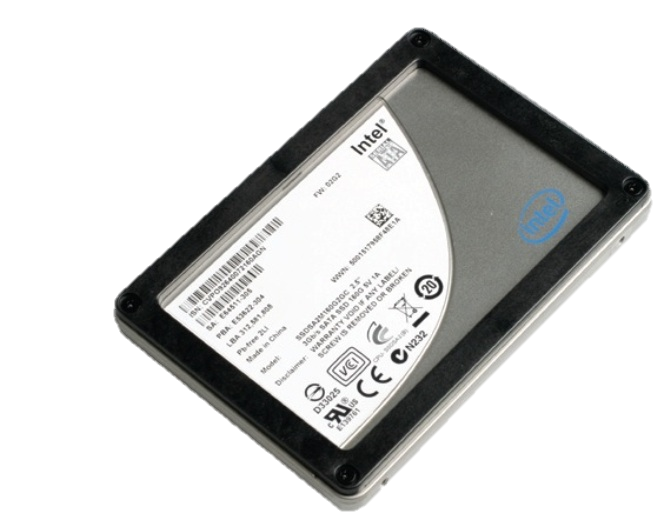 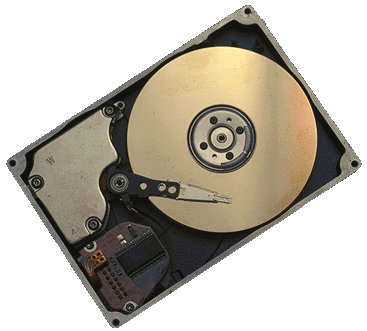 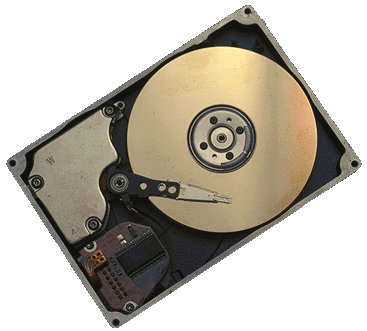 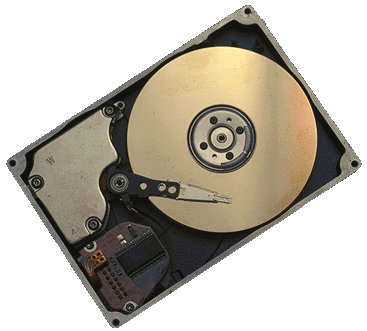 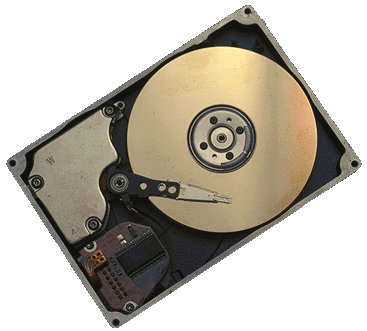 Industry standard physical storage
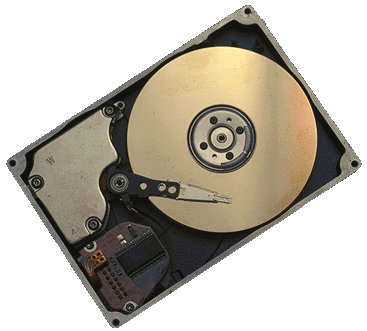 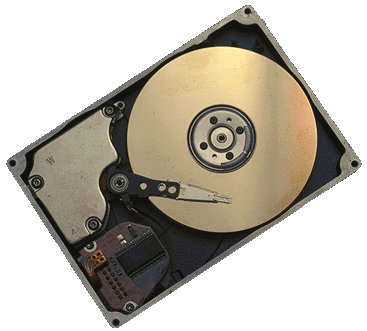 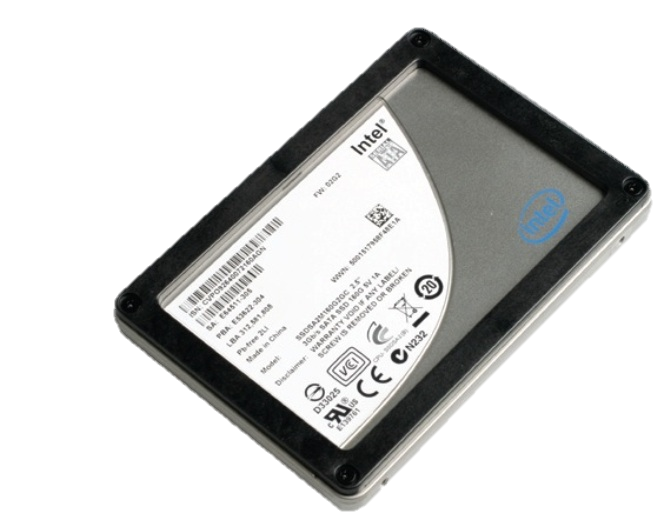 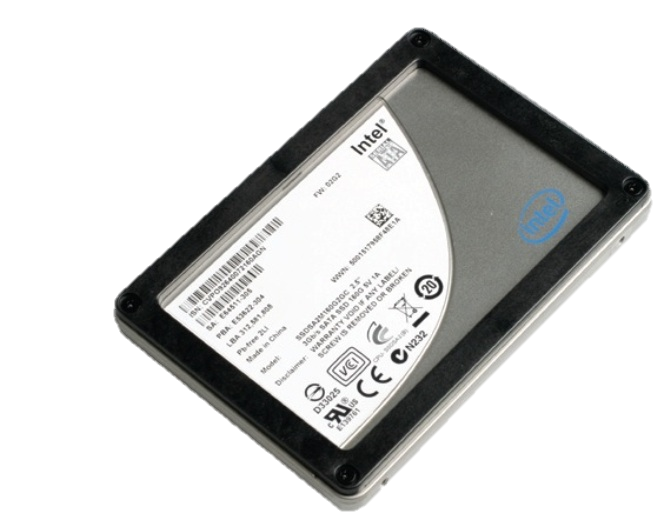 Solid-state drives
15K RPM HDDs
Near-line HDDs
Clustered Storage SpacesScalable & continuously available workload deployments
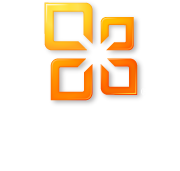 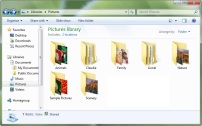 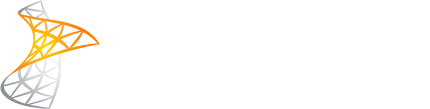 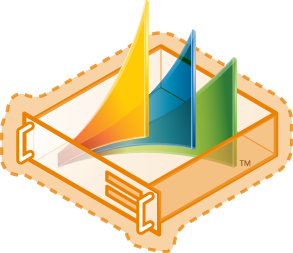 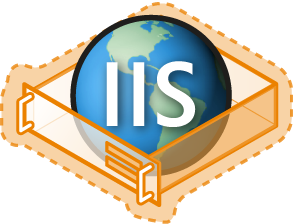 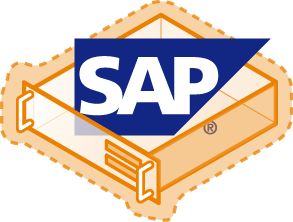 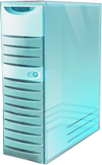 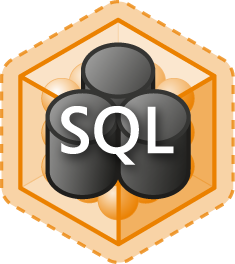 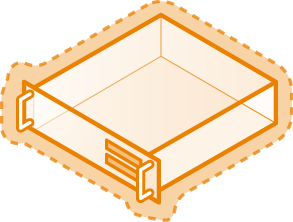 VMs
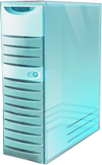 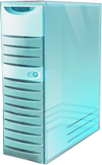 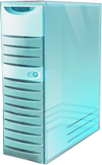 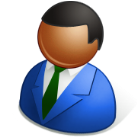 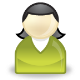 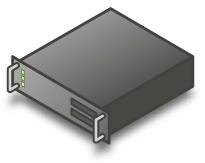 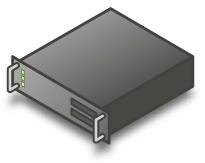 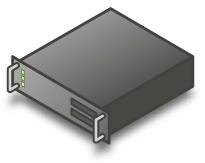 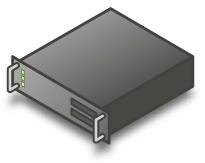 Logical View
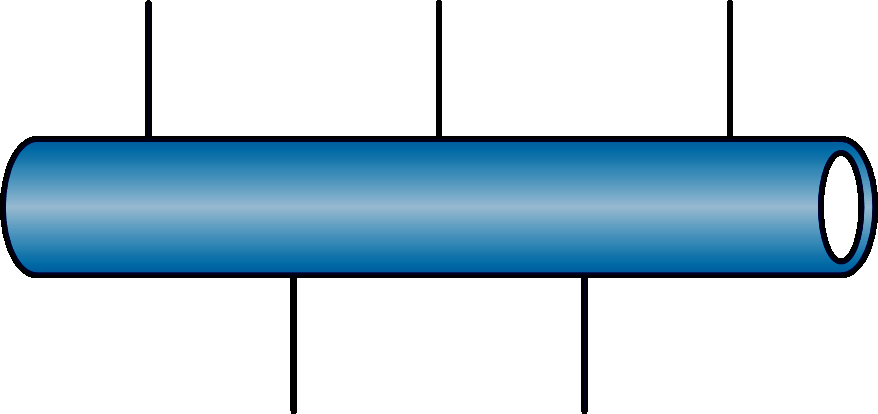 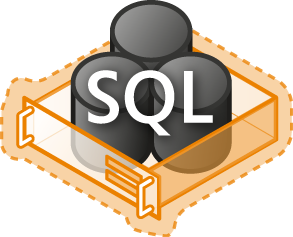 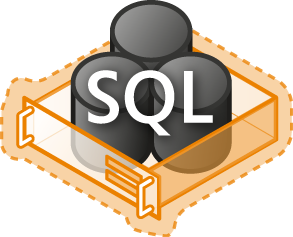 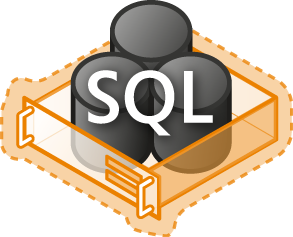 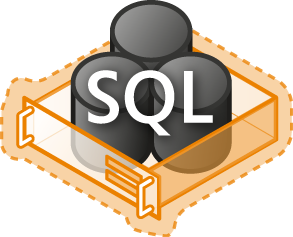 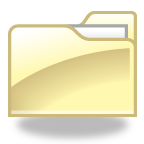 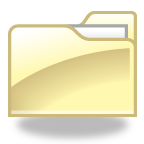 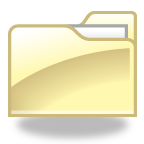 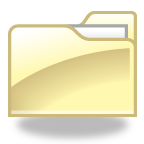 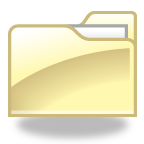 .\db
.\Home
.\VHDs
Enterprise Workload
Enterprise Workload
Continuously available file server
Unified Cluster Shared Volume namespace
.\Finance

.\CRM

 .\File-Shares
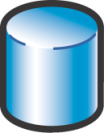 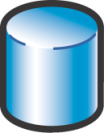 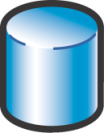 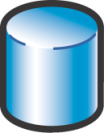 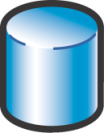 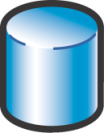 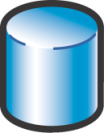 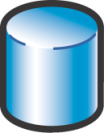 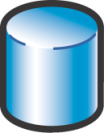 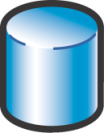 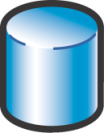 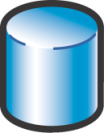 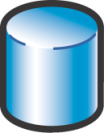 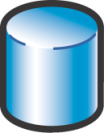 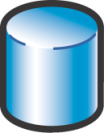 Clustered Pools & Spaces
64TB
Space
64TB
Space
64TB
Space
64TB
Space
64TB
Space
64TB
Space
64TB
Space
64TB
Space
64TB
Space
64TB
Space
64TB
Space
64TB
Space
64TB
Space
64TB
Space
64TB
Space
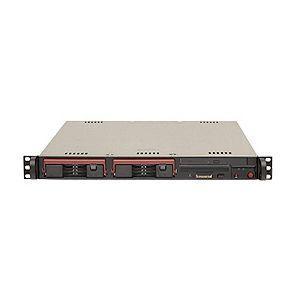 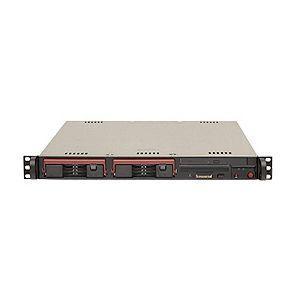 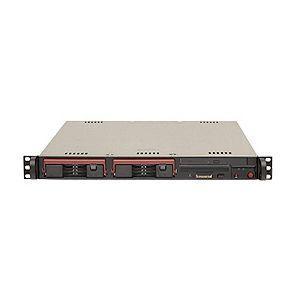 …
…
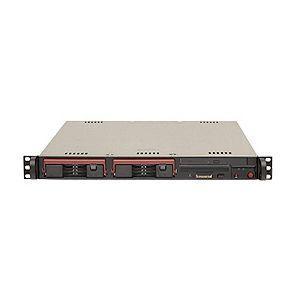 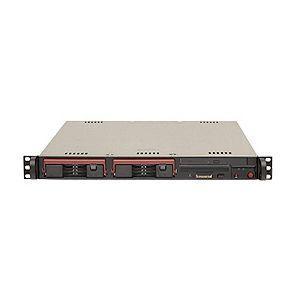 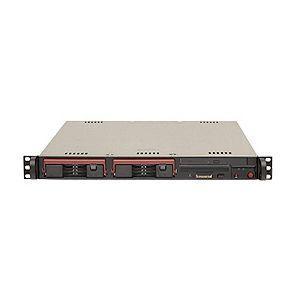 4x Blades
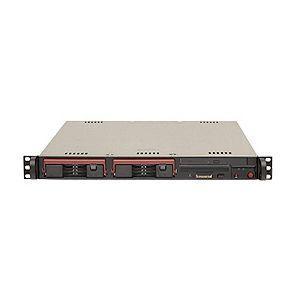 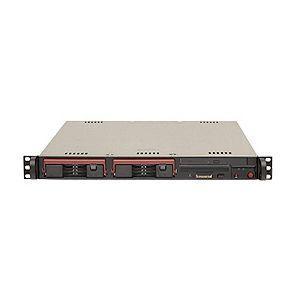 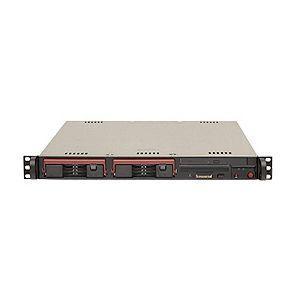 Physical View
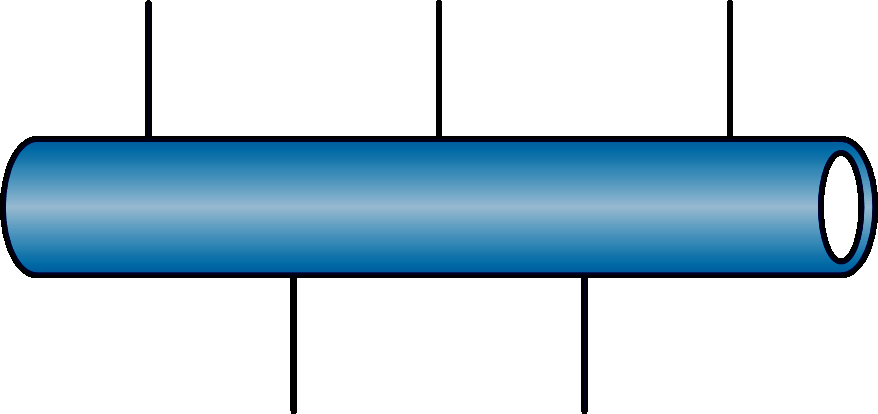 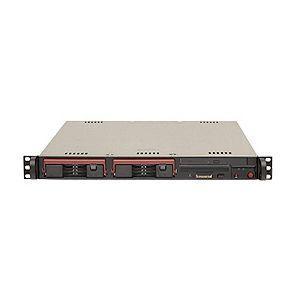 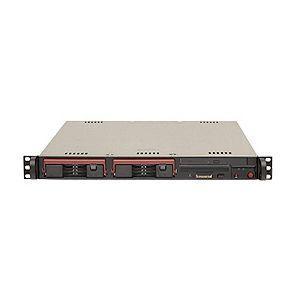 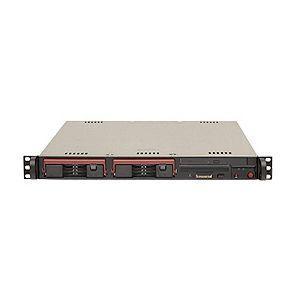 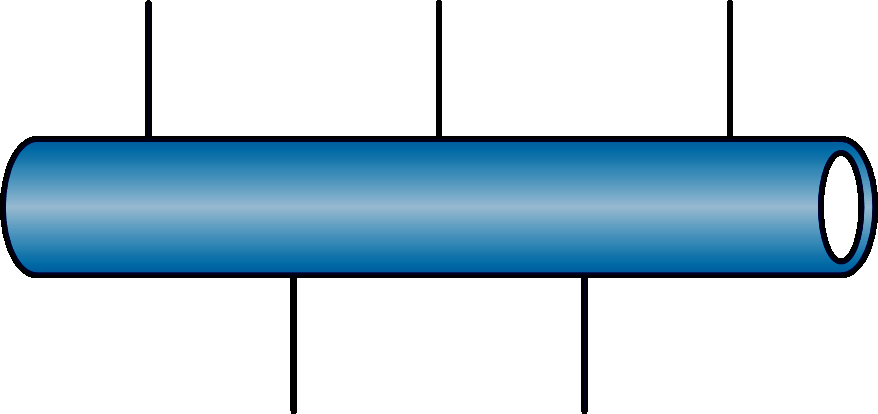 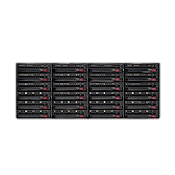 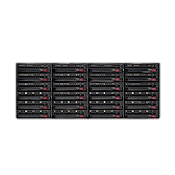 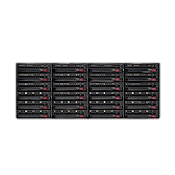 Storage
Deployable elements
Summary
Partners opportunity to build new options for reliable storage
ODM, SI, & OEM opportunity to deliver new cost-effective solutions
Application developer opportunity to optimize and manage storage
IHV opportunity to deliver against new storage capabilities – follow certification requirements. For additional information contact:
sfsquestions@microsoft.com for storage platform questions
AskWinCAHW@microsoft.com for Validation Program for Clustered RAID Controllers

Design systems for continuous availability and scalability
Lowest Cost Systems, use clustering with redundant hardware optional except for shared storage with data redundancy
Scalable Systems, use clustering, multiple NICs, multiple storage controllers, and redundant storage for improved SLA and better scalability
For more information
RELATED SESSIONS
Continuously Available Platform Talks
LEARN 
MORE
SAC-443T – Business and partnering opportunities: Windows Server 8 continuous availability
SAC-474T – Platform storage evolved
SAC-446T – Designing systems for continuous availability and scalability
SAC-450T – Designing systems for continuous availability - multi-node with block storage – multi-node with block storage
SAC-444T – Designing systems for continuous availability - multi-node with remote file storage - multi-node with remote file storage
SAC-451T – Building continuously available systems with Hyper-V
SAC-449T – Building continuously available file server NAS appliances
Related Windows Server 8 Talks
SAC-430T – Designing the building blocks for a Windows Server 8 cloud
SAC-433T – Network acceleration and other NIC technologies for the data center
SAC-437T – A deep dive into Hyper-V networking
SAC-439T – Enabling multi-tenancy and converged fabric for the cloud using QoS
LEARN 
MORE
thank you
Feedback and Questions: http://forums.dev.windows.com 
Session Feedback: http://bldw.in/SessionFeedback
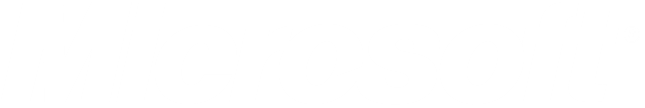 © 2011 Microsoft Corporation. All rights reserved. Microsoft, Windows, Windows Vista and other product names are or may be registered trademarks and/or trademarks in the U.S. and/or other countries.
The information herein is for informational purposes only and represents the current view of Microsoft Corporation as of the date of this presentation.  Because Microsoft must respond to changing market conditions, it should not be interpreted to be a commitment on the part of Microsoft, and Microsoft cannot guarantee the accuracy of any information provided after the date of this presentation.  MICROSOFT MAKES NO WARRANTIES, EXPRESS, IMPLIED OR STATUTORY, AS TO THE INFORMATION IN THIS PRESENTATION.